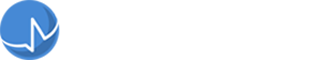 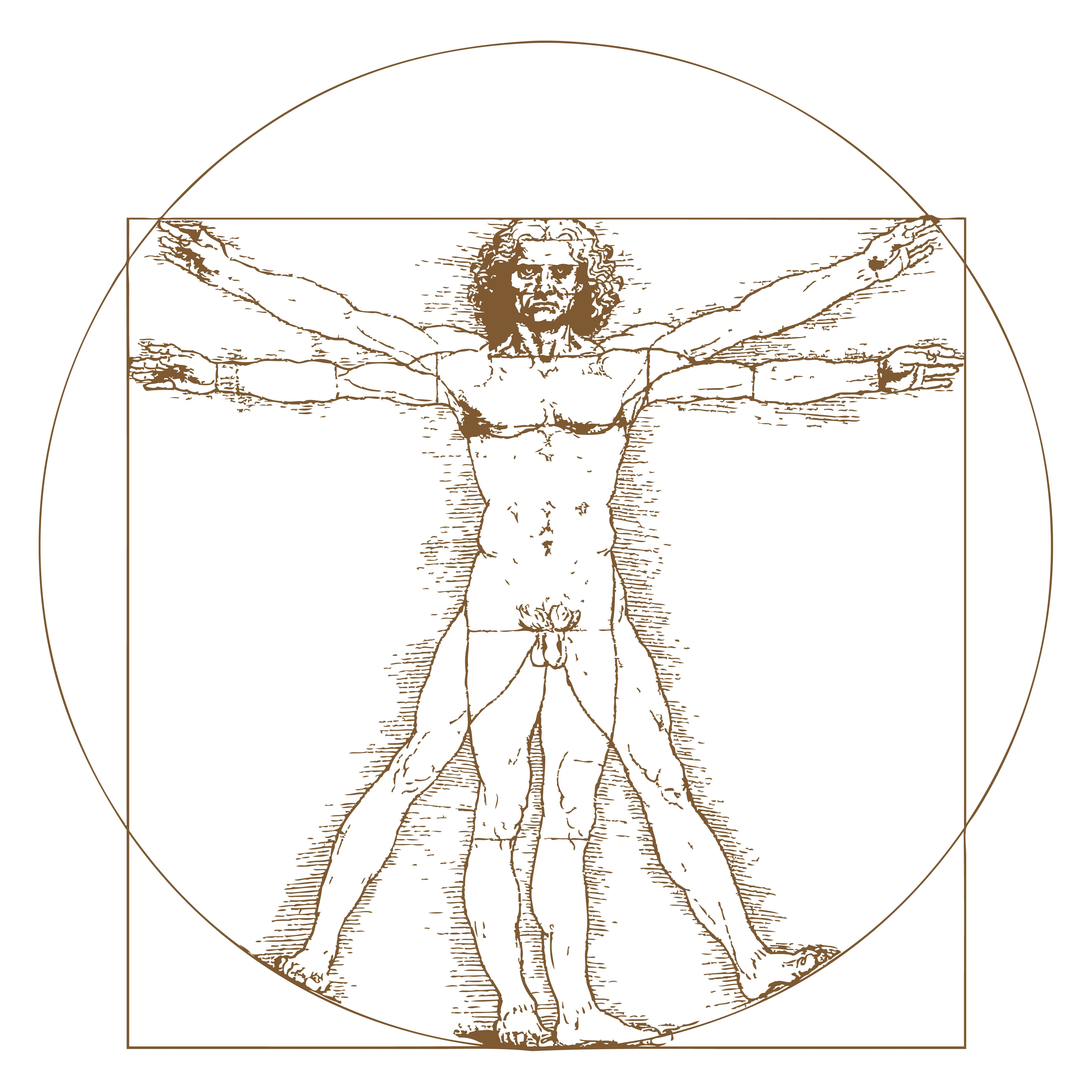 Ergonomics 101
Part 1 of 3
Kai Chiu, PE, CSP, CIH, CPE, CPCU, MBA
Patrick Naffah, CIH
Add Questions in the Q&A Chat!
[Speaker Notes: Patrick]
Presenters
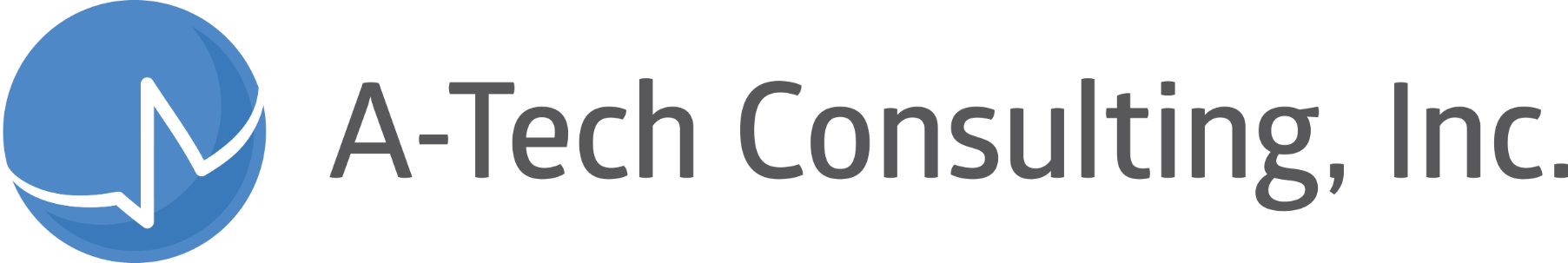 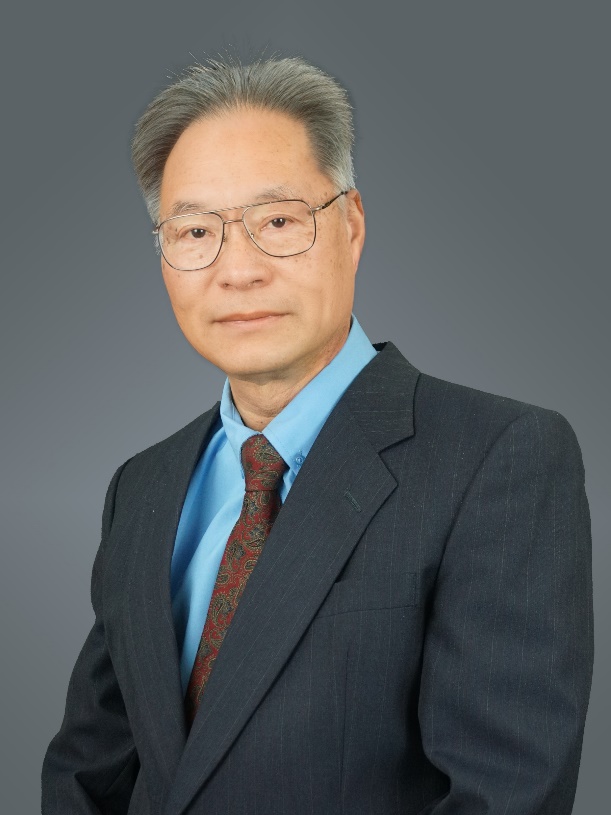 A full-service environmental engineering, hydrogeology, and environmental health & safety consulting firm:
Founded in 2002	
4 Offices in the Western US
85+ Employees
Kai Chiu, PE, CSP, CIH, CPE, CPCU, MBA is an Environmental Health and Safety Professional with over 30 years of experience in the industry.
Ergonomics Experts
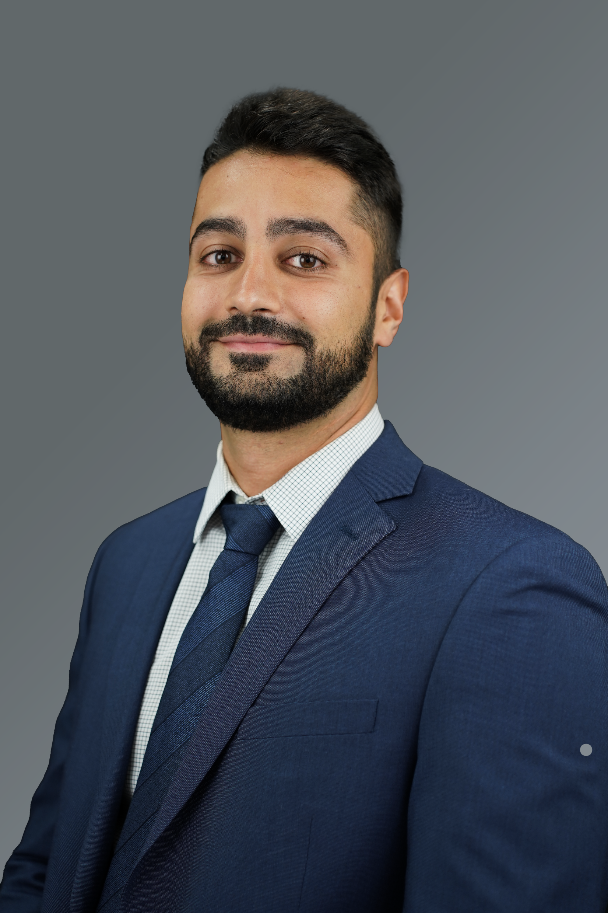 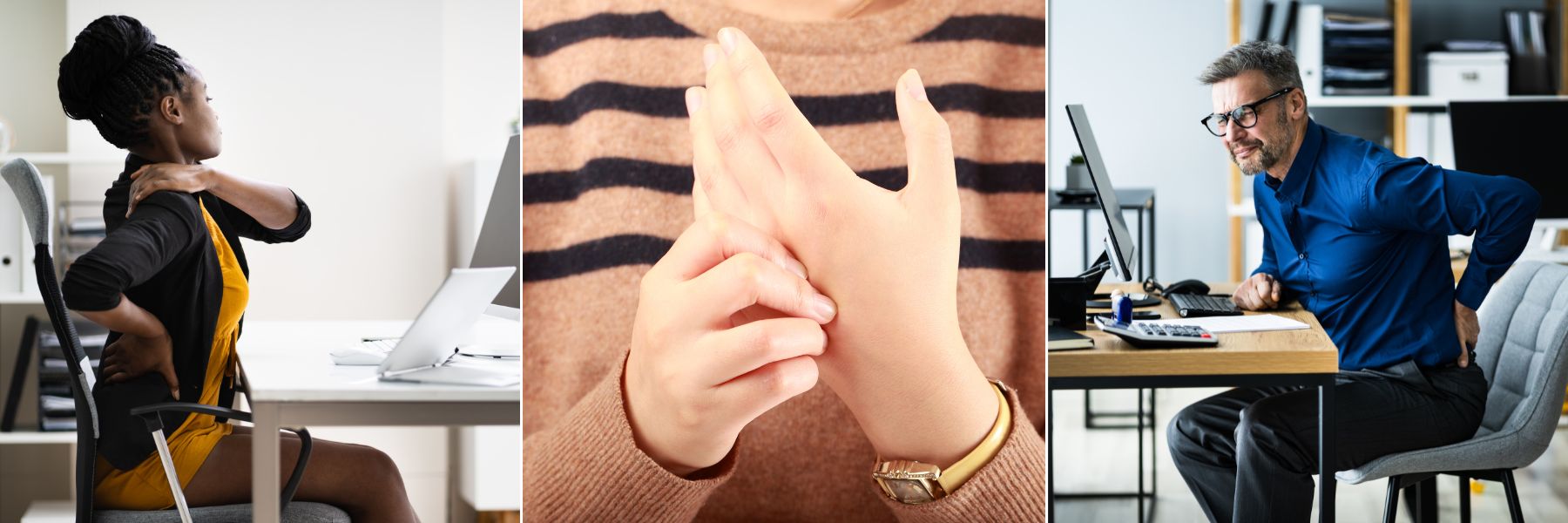 Patrick Naffah, CIH is A-Tech’s Senior Industrial Hygienist with over 7 years of experience in the industry.
[Speaker Notes: Patrick]
Illustrated Example
[Speaker Notes: Patrick]
Lessons Learned
Early Intervention/Quick Response is Key 
Evaluation by Certified Professional Ergonomist (CPE)

Results
Cost Savings (e.g., Reduce/Defend Worker’s Comp Claims)
Improve Morale 
Maintain Productivity
Injury Prevention
Lessons Learned
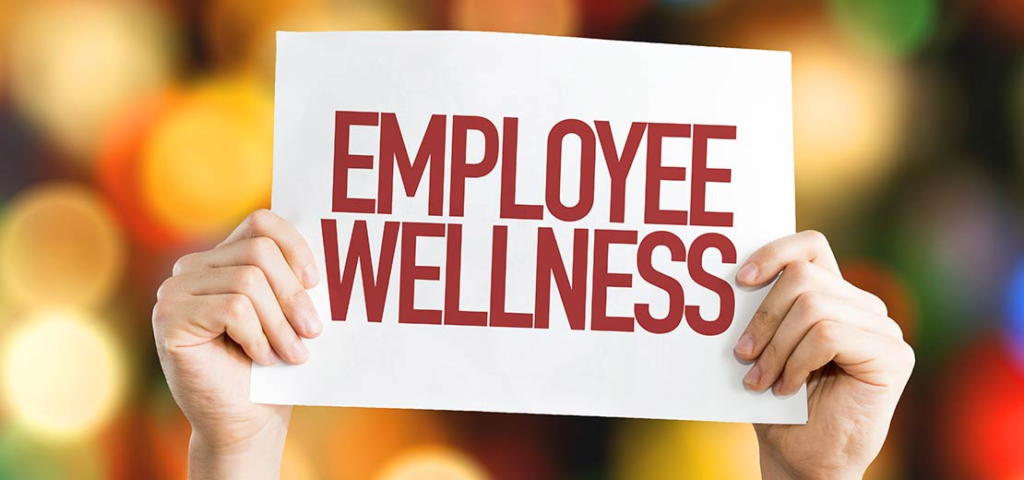 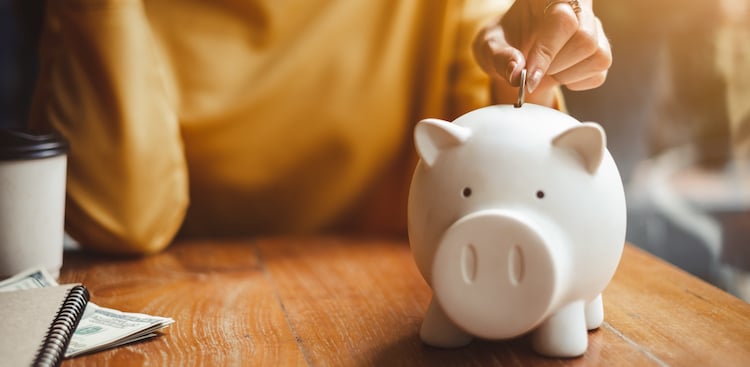 [Speaker Notes: Kai]
Today’sTopics
What is Ergonomics?
Historical and Modern-Day Ergonomics
Ergonomics Categories:
Macro Ergonomics: 
Work Systems
Organization/Management
Micro Ergonomics: 
Workstation Design
Body Mechanics
Minimize MSD
Potential Consequences of Poorly Designed Workstation
Other Considerations
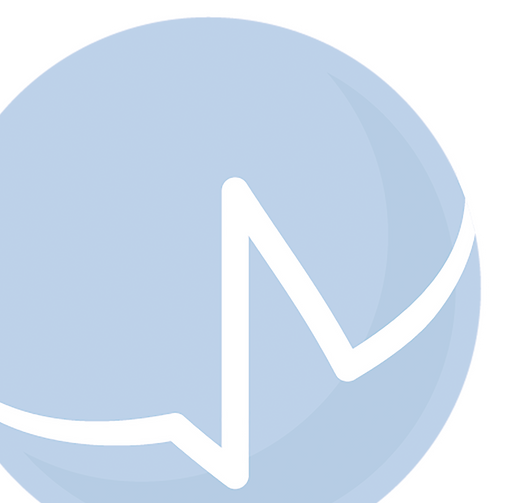 [Speaker Notes: Patrick]
Part 2: Office Ergonomics (Office & WFH)
Part 3: Non-Office Ergonomics

Parts 2 & 3 Subjects
Protecting Employees
Reducing/Defending Worker’s Comp Claims
Preventing Musculoskeletal Disorders (MSD)
What’s Next?
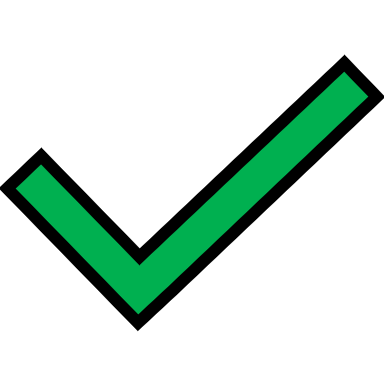 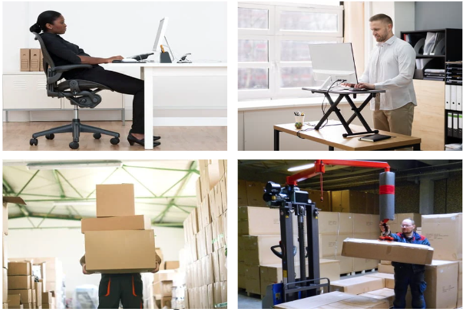 Office
Non-Office
[Speaker Notes: Patrick]
Ergo (Work) 
Nomics (Study)
What is Ergonomics?
Science concerned with designing work settings to efficiently interact (fitting) with people

Science is typically:
	(i) Observable
	(ii) Quantifiable
	(iii) Predictable
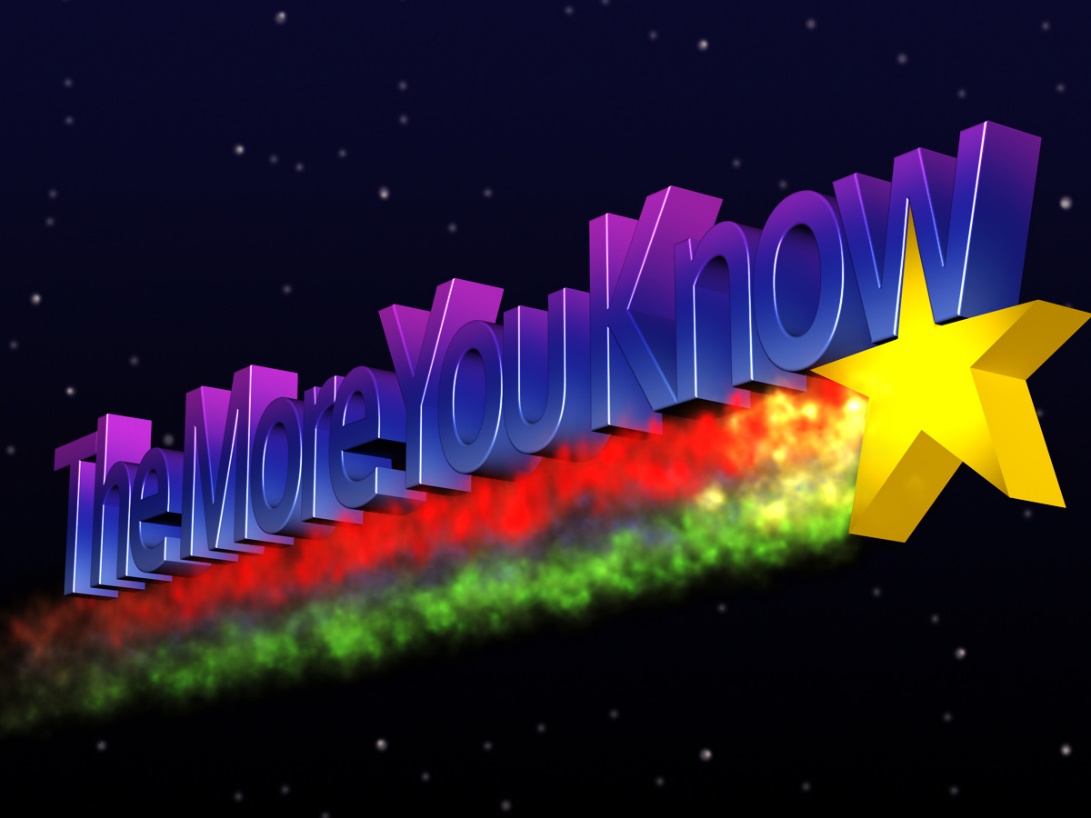 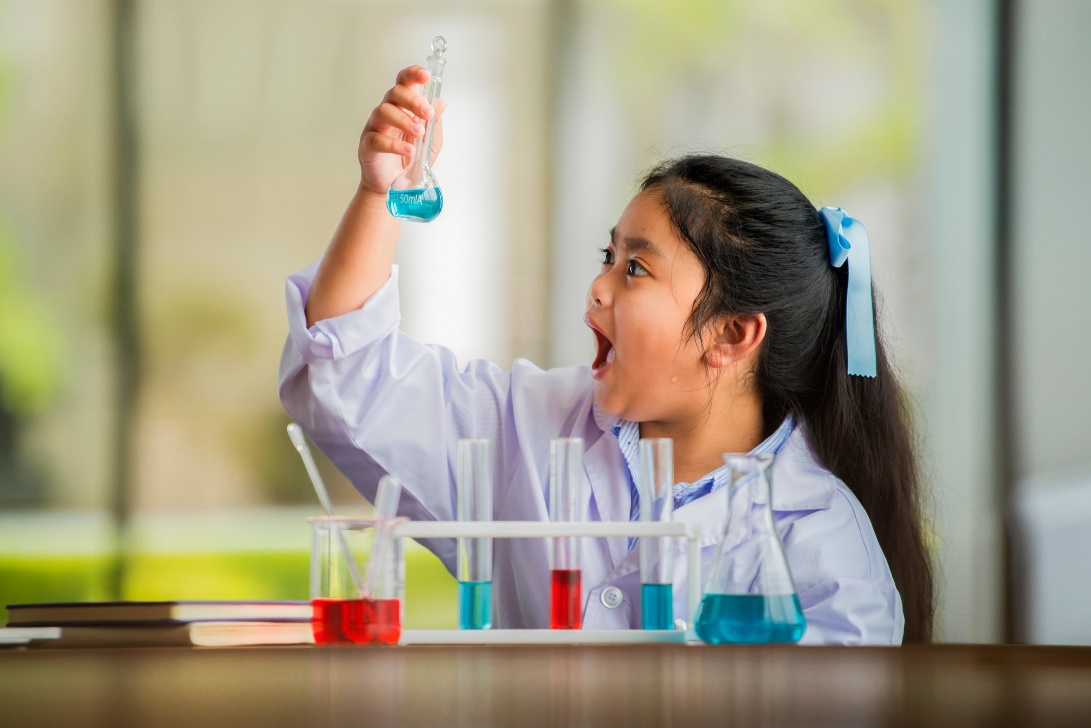 [Speaker Notes: Kai]
History of Ergonomics
Legend says it started way back with the pyramids, Great Wall…
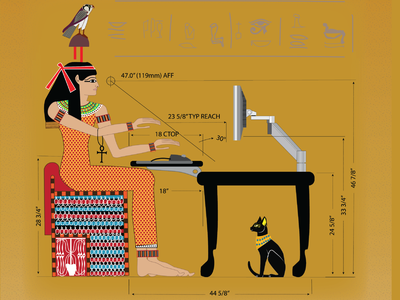 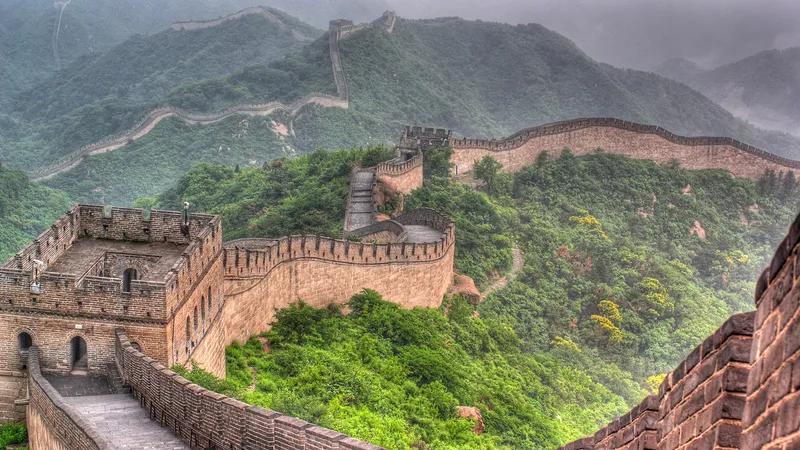 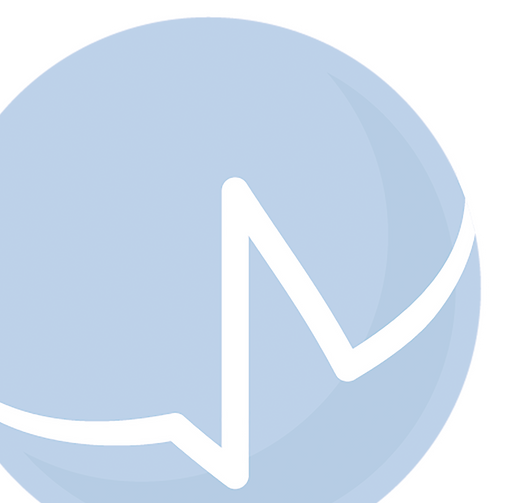 [Speaker Notes: Kai]
History of Ergonomics
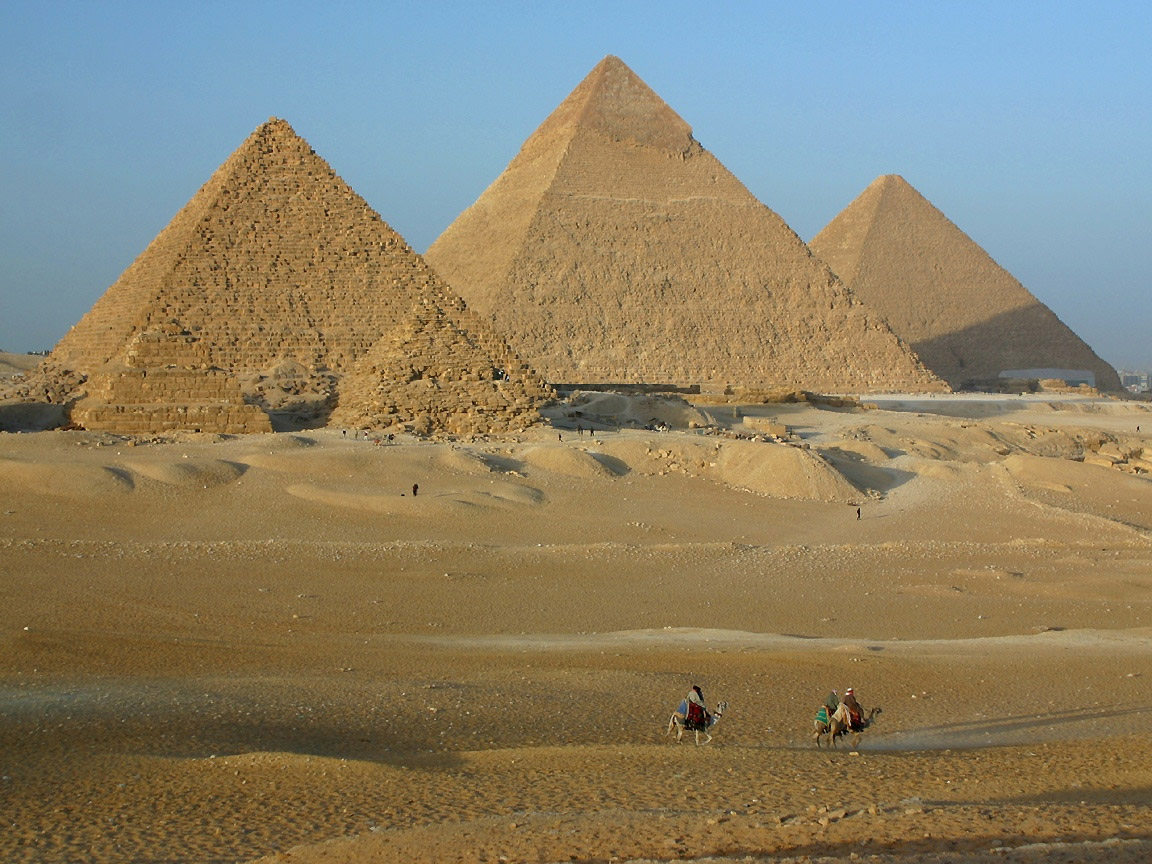 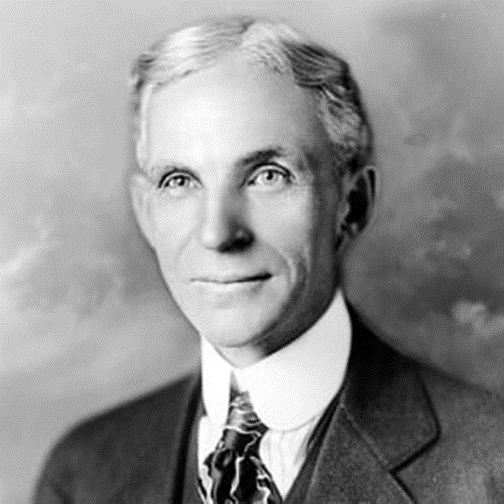 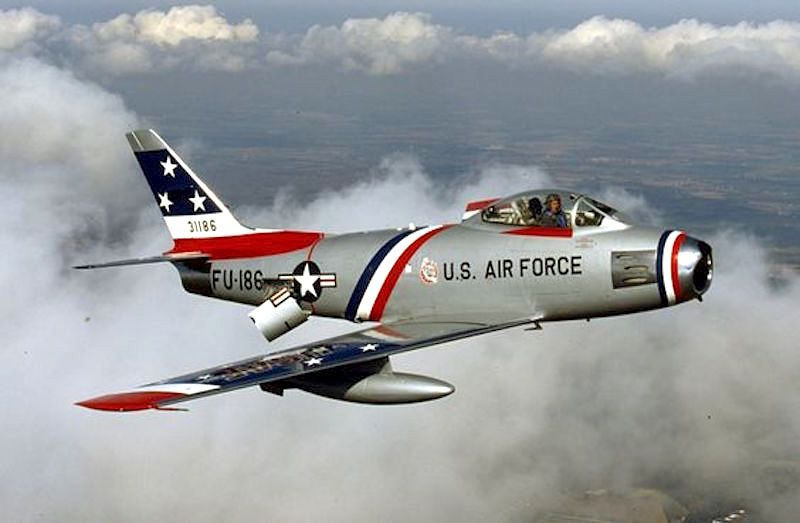 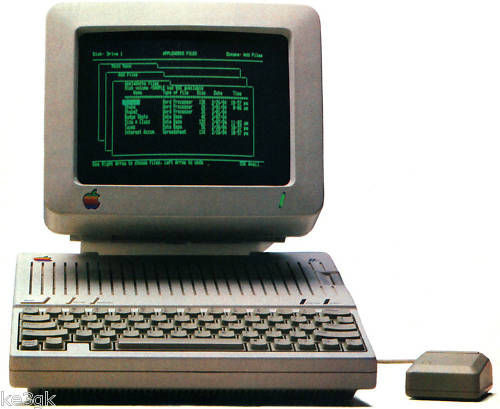 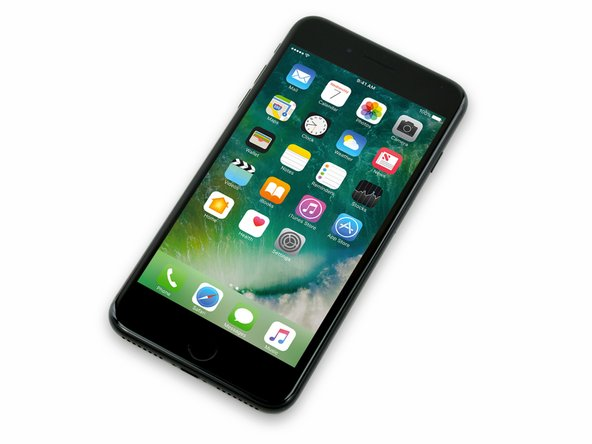 5,000 BC
20th Century
Industrial Revolution

Industrial Engineering (the Assembly Line)
Henry Ford utilized a simple ergonomics principle and help Ford Motor became leader of the auto industry at his time.

Personal Management Devices
[Speaker Notes: Kai]
Latest Ergonomics Developments
Macro Ergonomics
Micro Ergonomics
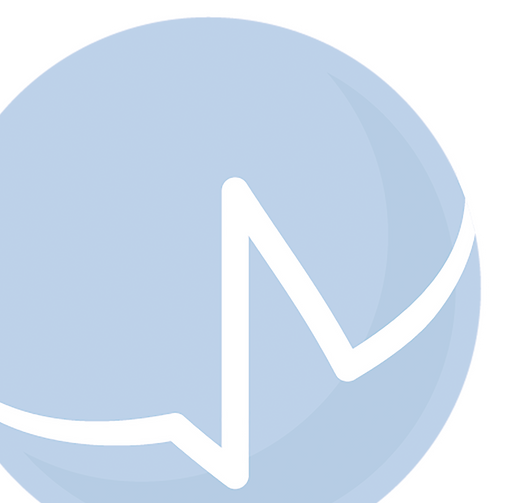 [Speaker Notes: Kai]
Macro Ergonomics
Work Systems
Study of interactions between humans and their environment 

Developments Reducing Human Error 
Socio-Technical Systems
Artificial Intelligence (AI)
Healthcare Information Technologies
High Reliability Organizations
Hospitals
Airlines
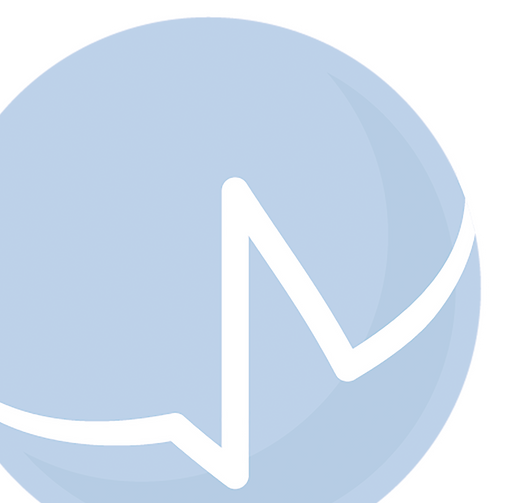 [Speaker Notes: Kai]
Micro Ergonomics
Micro Ergonomics Examples
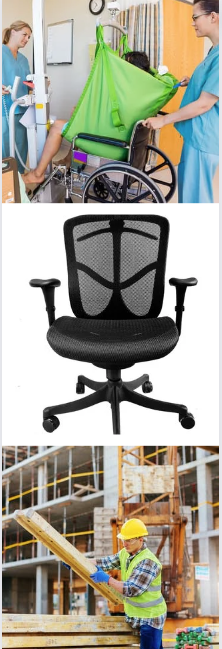 Workstation Design (office and non-office)
Work From Home (WFH) Designs
Work Practices
Body Mechanics 
Minimize Musculoskeletal Disorders (MSD)

Current Developments
Cal/OSHA Standards
Section 5110 (Repetitive Motion Injuries)
Section 5120 Health Care Worker Back and Musculoskeletal Injury Prevention 
Workers Compensation
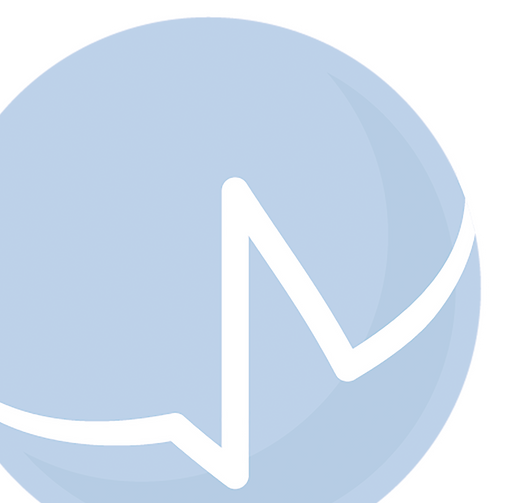 [Speaker Notes: Kai]
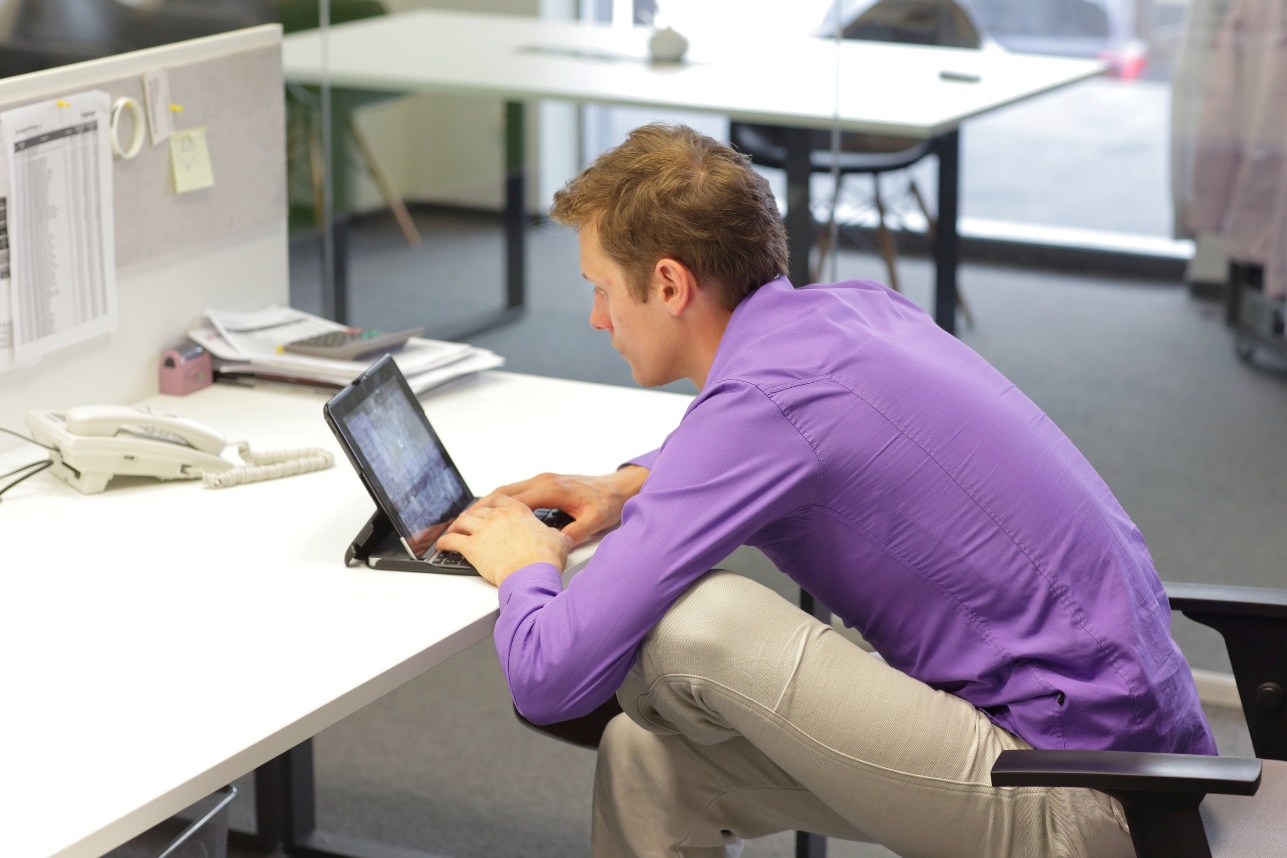 Ever
Been 
Here?
Consequences of  a Poorly Designed Workstation
Unfortunate consequences include MSD: 

Carpal tunnel syndrome
Tendinitis
Rotator cuff injuries (shoulder)
Epicondylitis (Tennis elbow)
Trigger finger
Muscle strains and low back injuries

Employer Action Items – Early Action is Critical!

Provide ergonomic evaluations to employees
Provide ergonomic training and ergonomically-friendly equipment
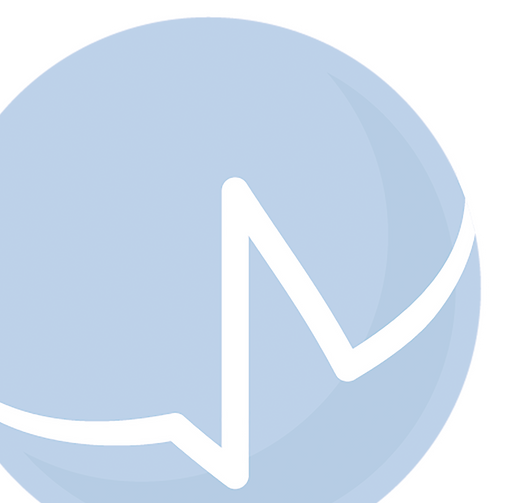 [Speaker Notes: Patrick]
Other Workplace Considerations
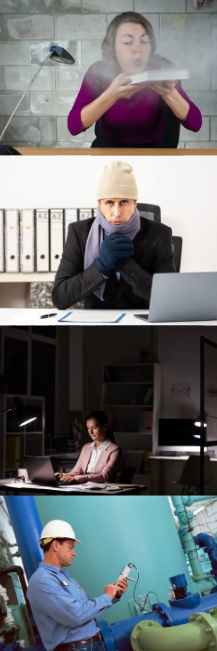 Air Quality
Indoor Temperature
Lighting Conditions
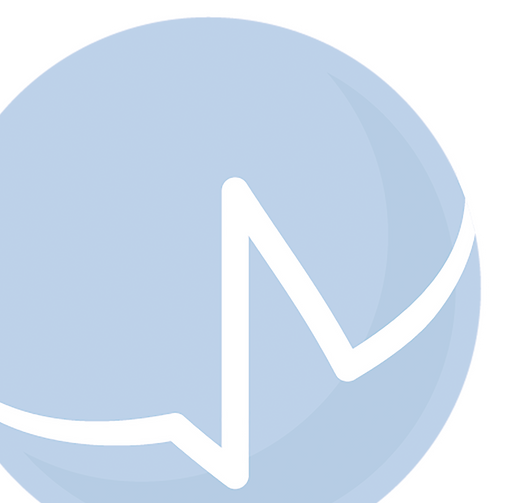 Workplace Health and Safety 
   (e.g., Noise, Vibration)
[Speaker Notes: Patrick]
Formula for Success
Other Initiatives
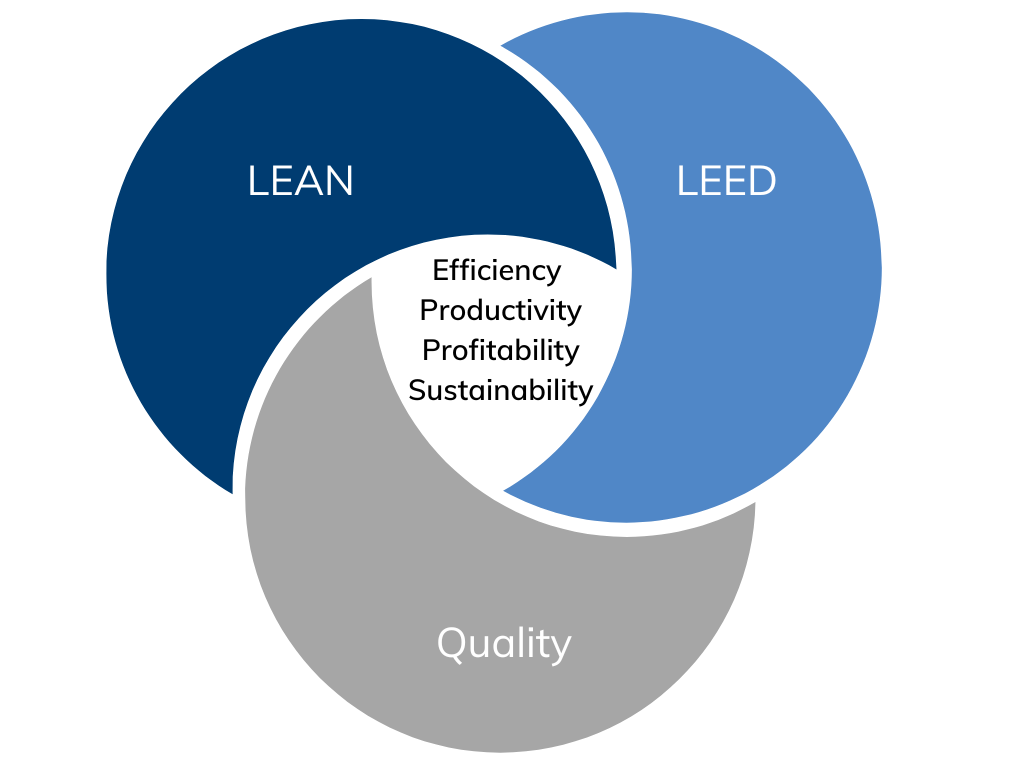 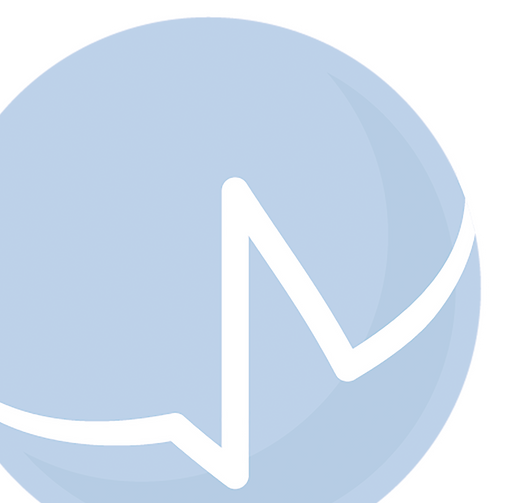 [Speaker Notes: Kai]
Coming Soon!
Remember to Stay Tuned: 

Part 2: Office Ergonomics (Office/WFH)
Part 3: Non-Office Ergonomics
Sign Up to Learn:

Proper Work Practices
Ergonomically Friendly Work Setups
Steps to Injury Prevention
Escalating MSD Concerns
More!
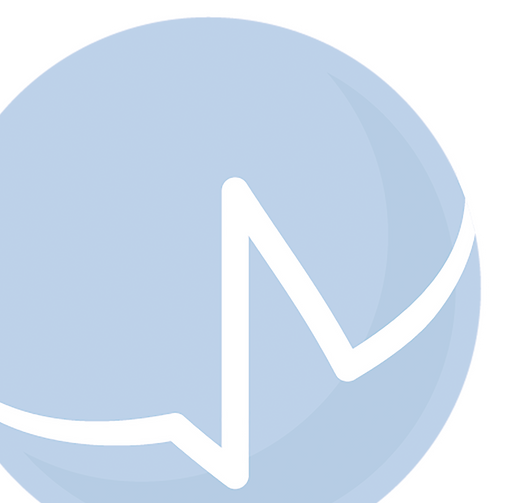 [Speaker Notes: Patrick]
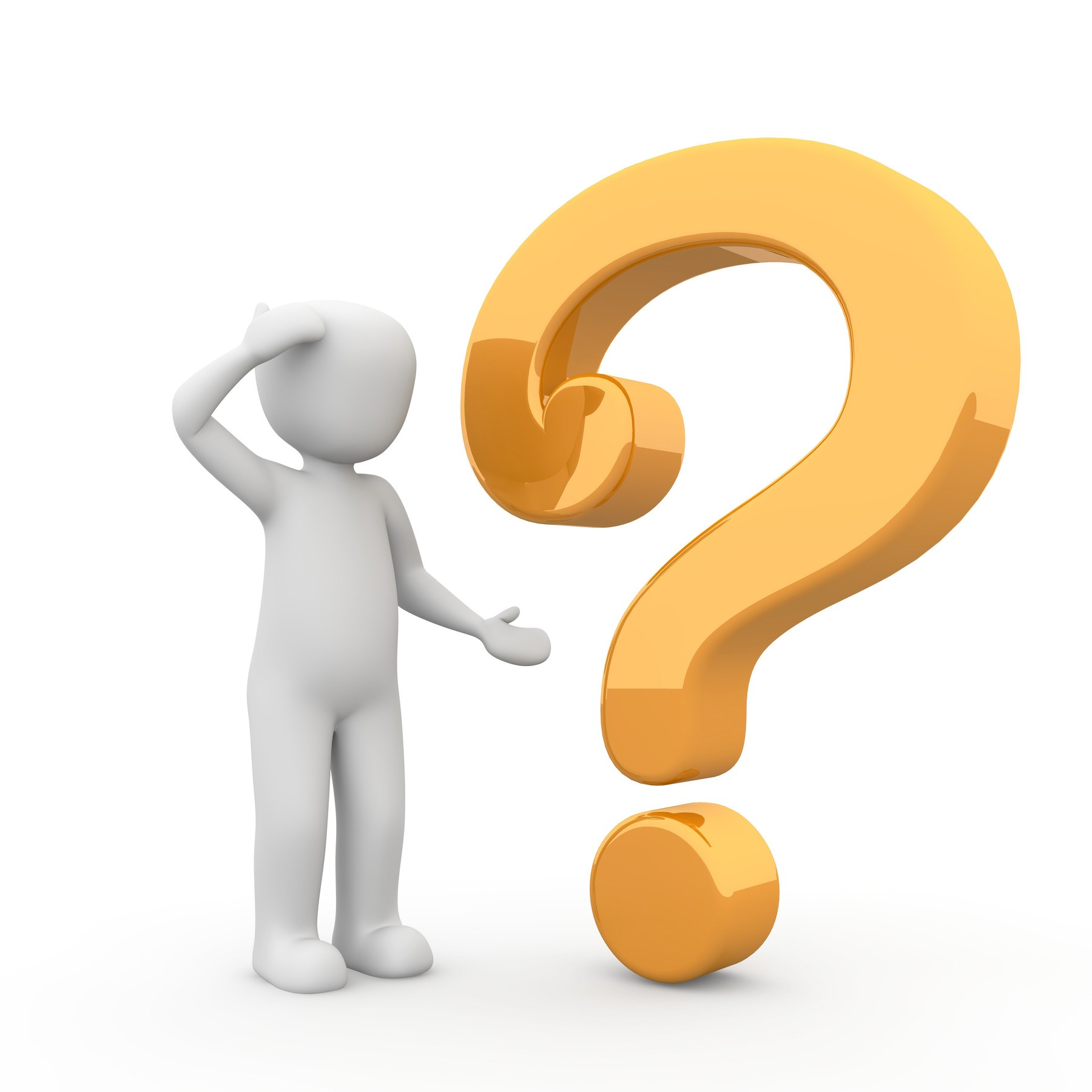 Questions?
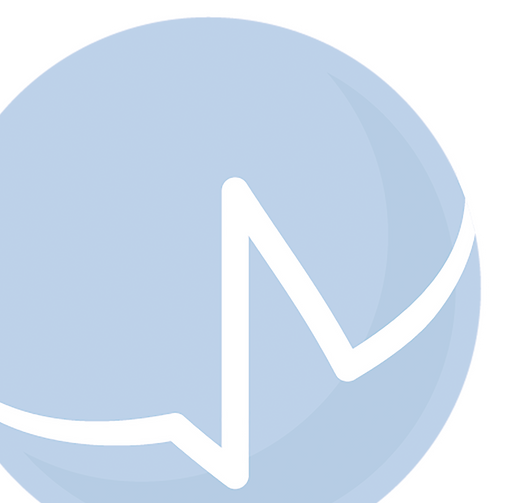 Kai Chiu
Kai@atechinc.net
Patrick Naffah
Patrick@atechinc.net
Contact us with any health and safety questions!
[Speaker Notes: Patrick]